Understanding the problem
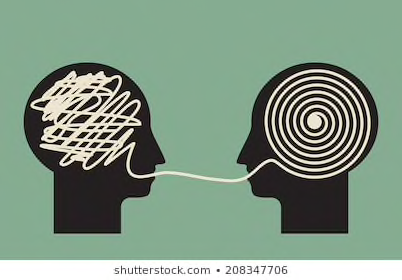 Using models
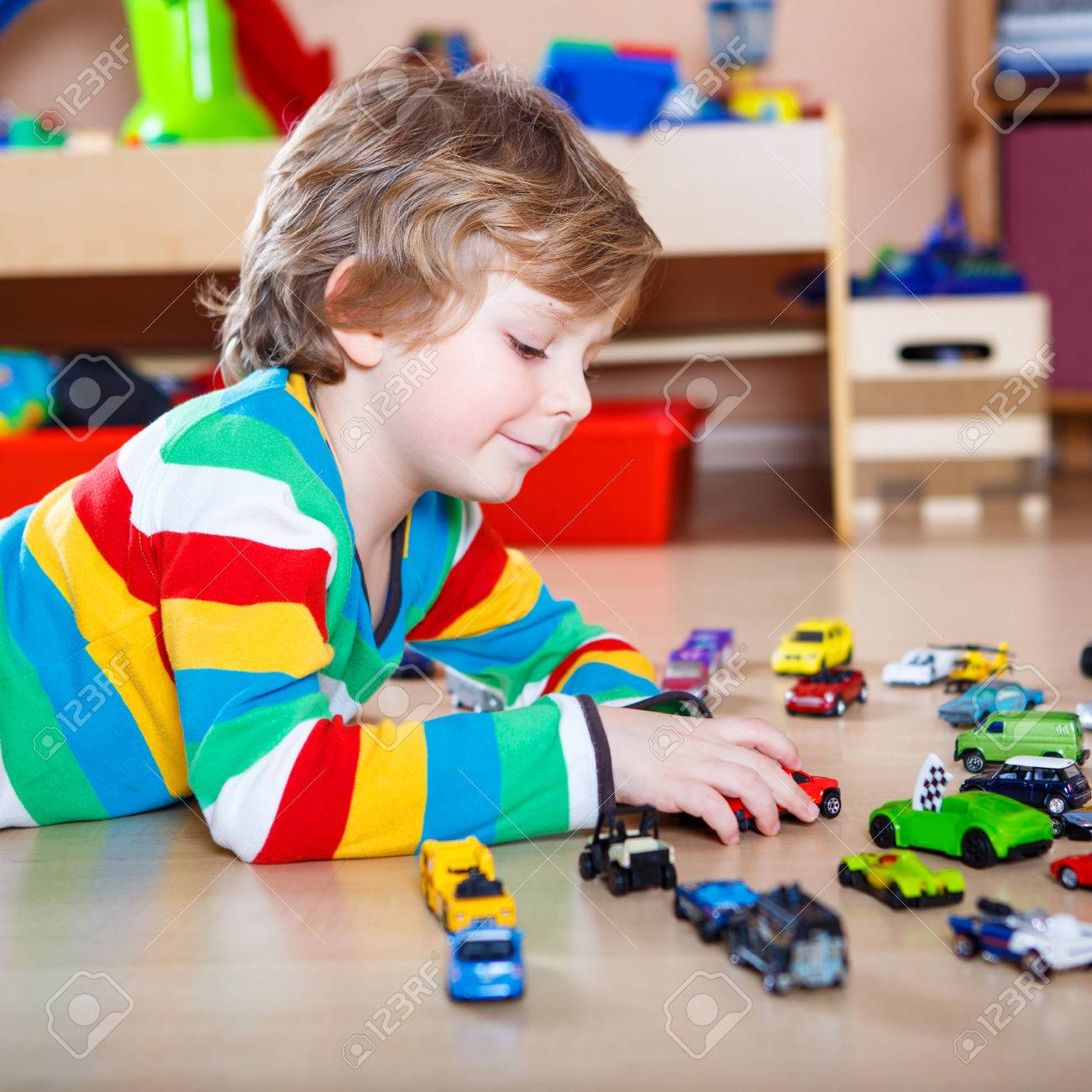 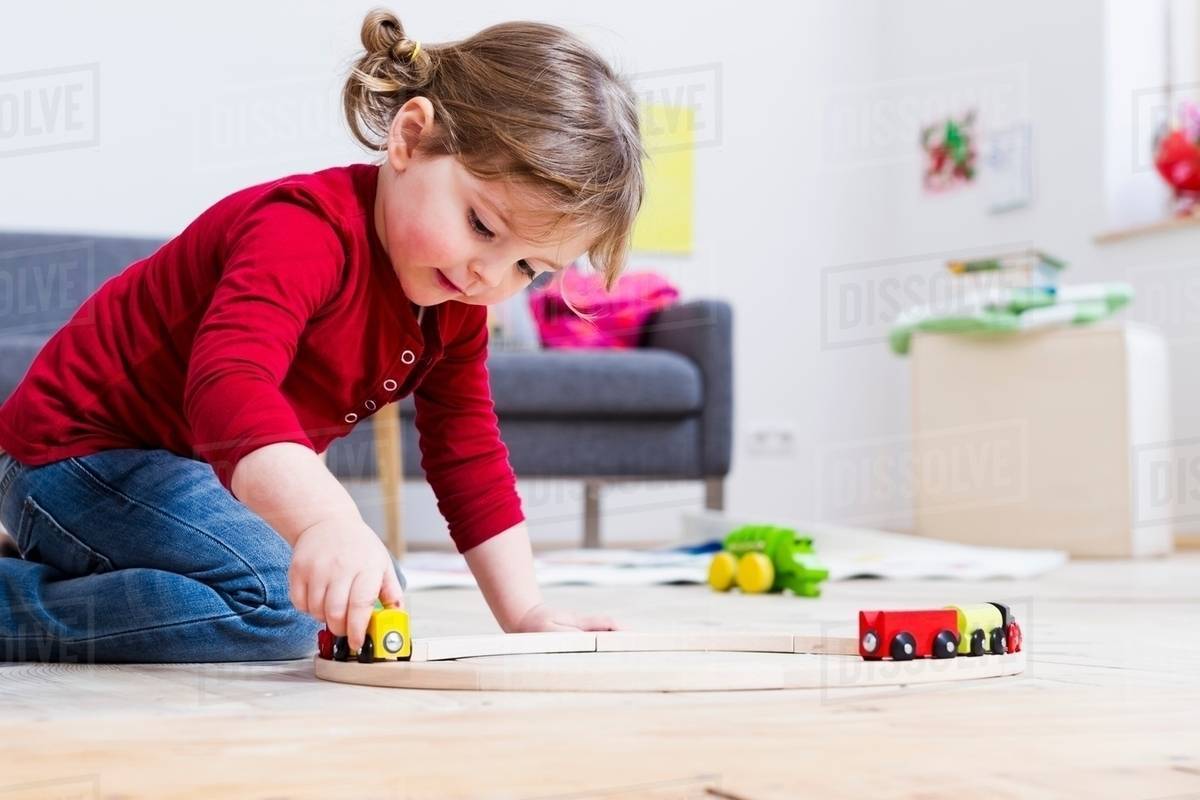 24 toy cars							29 toy cars
 
						     Total?
Monday, September 2nd 		Composition
 
My friend Jonny read 18 pages last night and I read 28 pages. How many pages did we read all together?
(date)					transformation
When Jose started the year he had 24 colored pencils, but he lost 7 of them. How many colored pencils does he have left?
Composition or Transformation?
Alejo’s father gave him 3500 pesos to spend at the store and then his grandmother gave him 5200 pesos. How many pesos does Alejo have now?
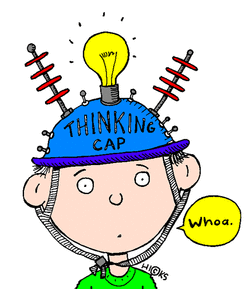 Composition or Transformation?
In ruta #43 there are 18 students and in ruta #17 there are 24. How many students are there in all?
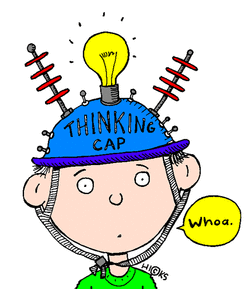 Composition or Transformation?
Last year Jessica won 57 games in Fifa 2020 and Roberto won 44 games. How many games did they win in total?
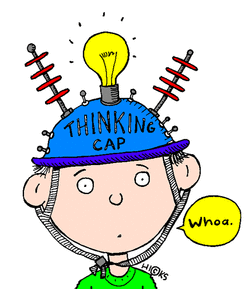 Composition or Transformation?
David made 36 cookies for a mother’s day party, but his little brother ate 4 cookies before the party. How many cookies are left?
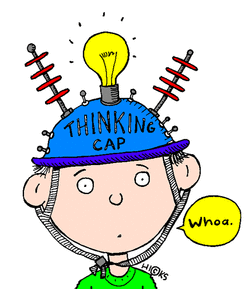 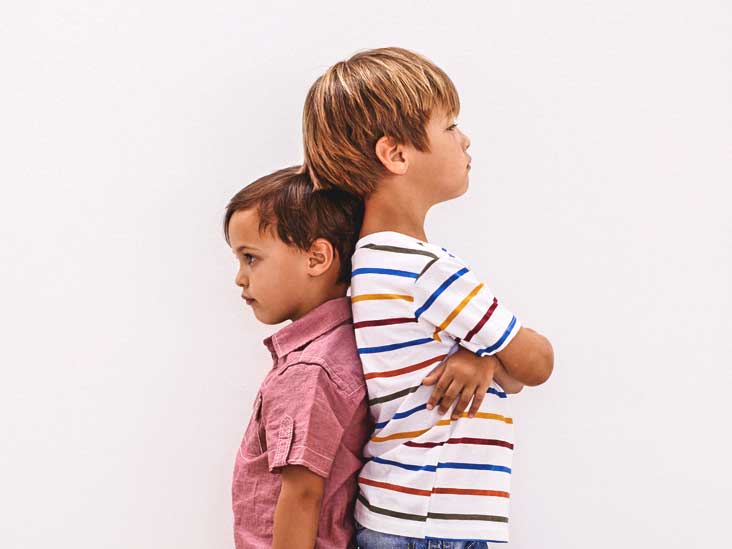 130cm
118cm
(date) 			Comparison
Last soccer season Angela scored 18 goals and her teammate Ana scored 23 goals. How many more goals did Ana score than Angela?
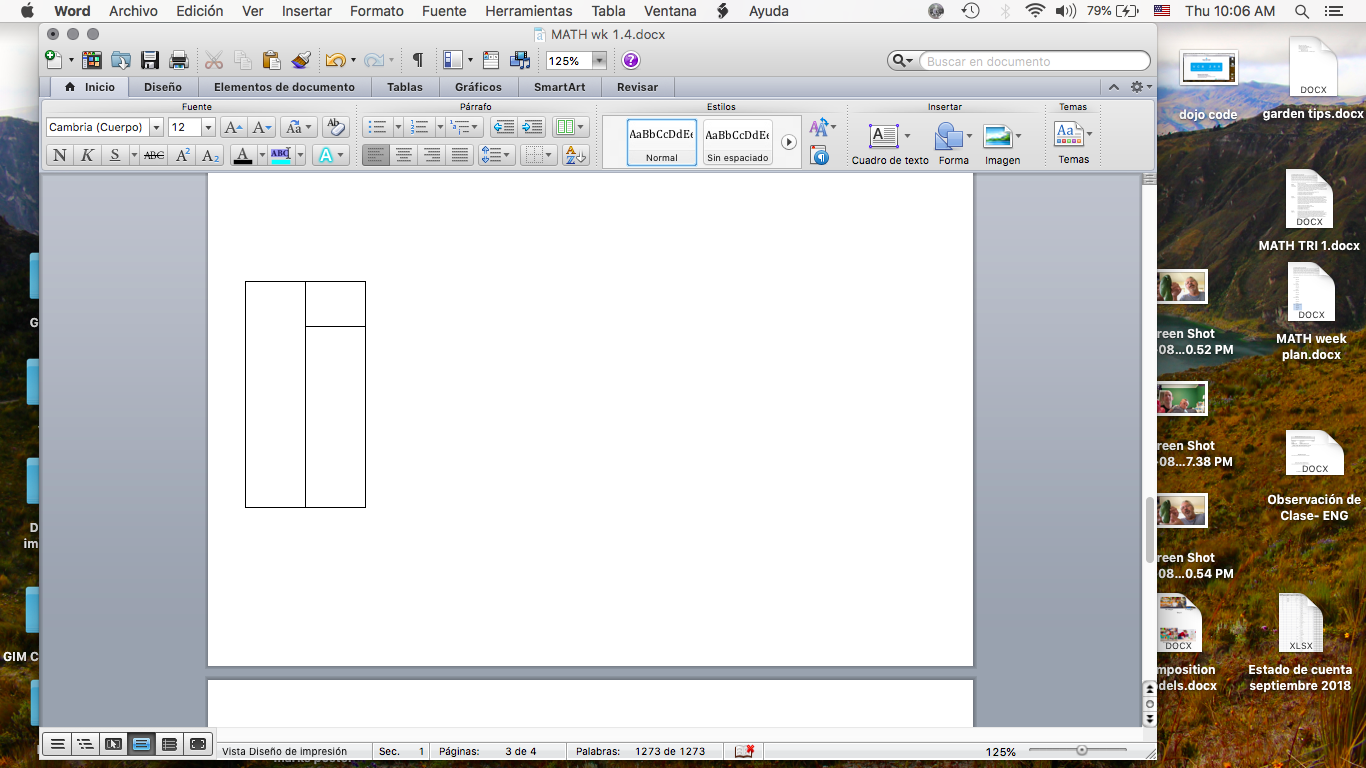 Part 1
Part 2
Total
Difference
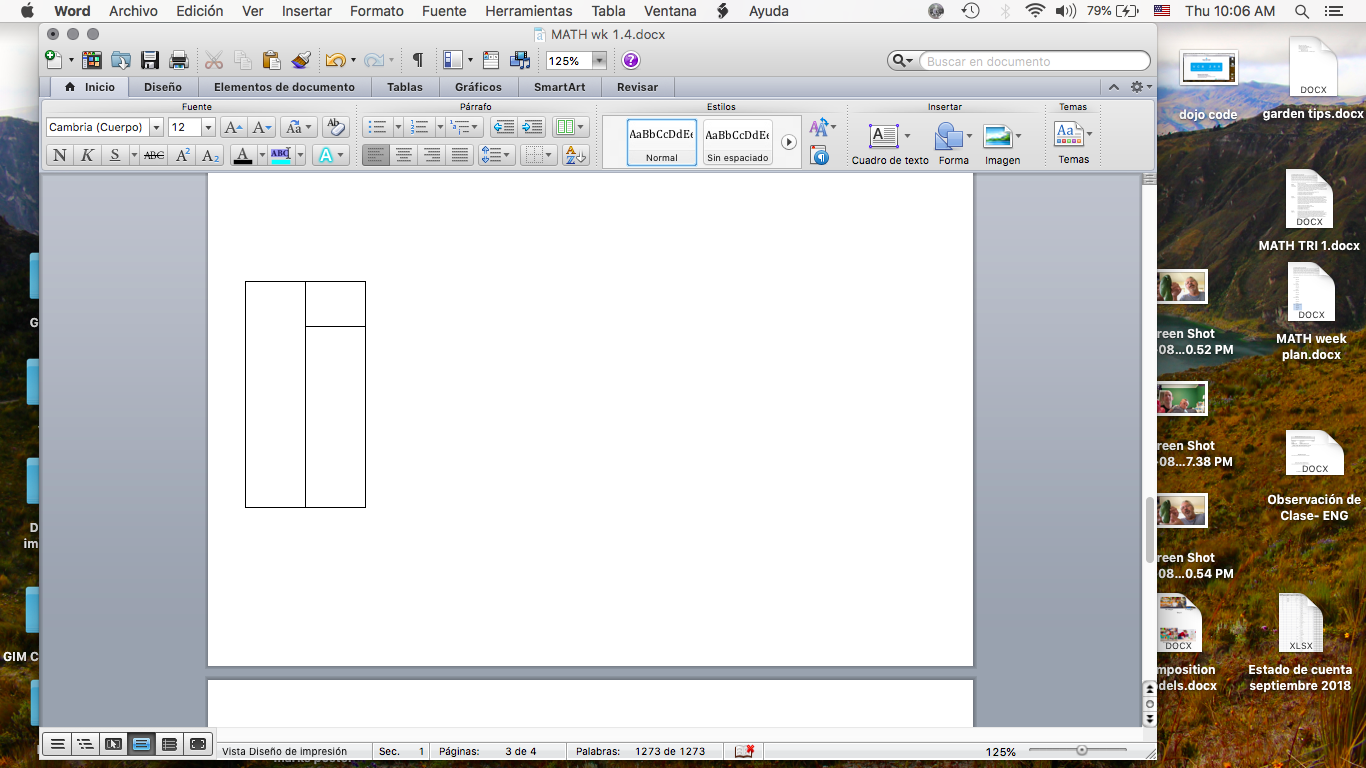 A
B
Change
Before
Now
Match the Model with an example
1. CUT on lines
2. MATCH model to problem
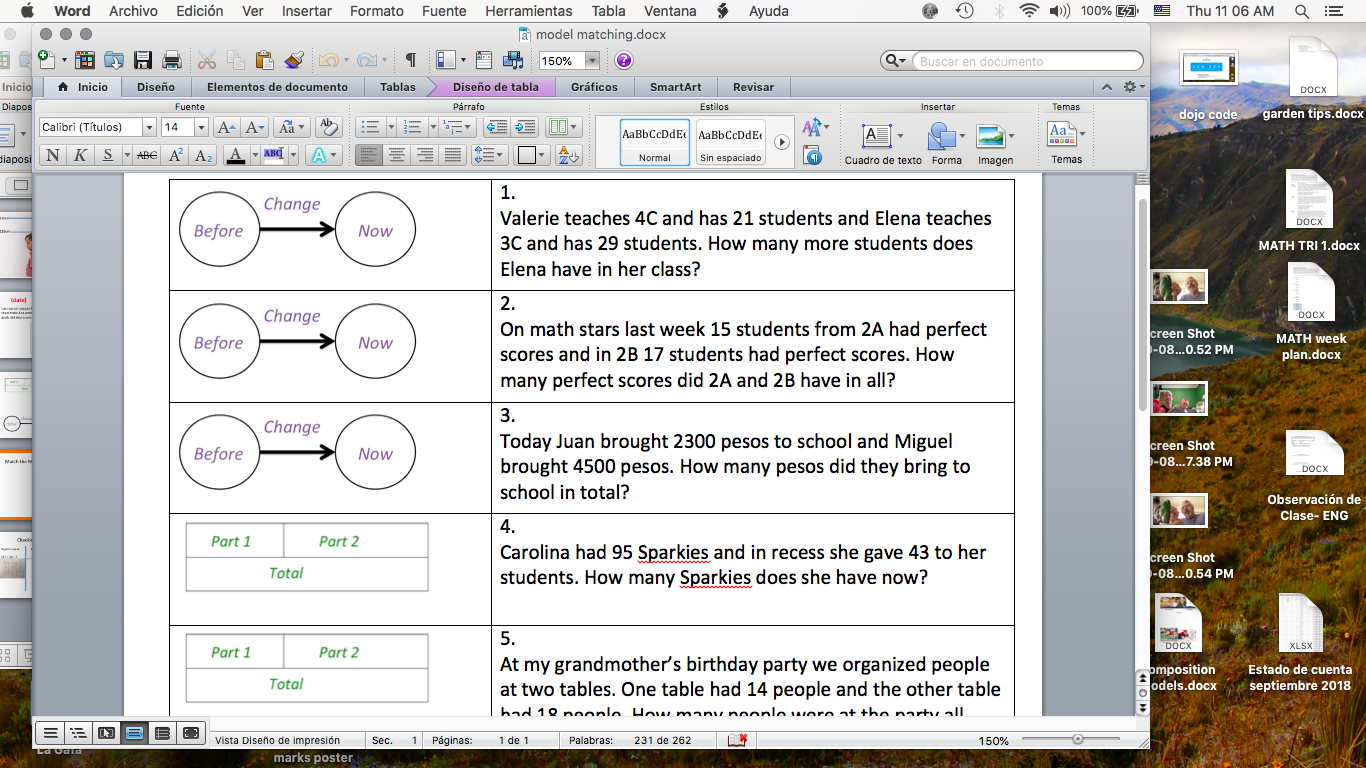 Checking Pepito’s work
Pepito’s work			Inverse Operation			Solve
							+/-			   -/+			     Correctly
357 + 39 = ?
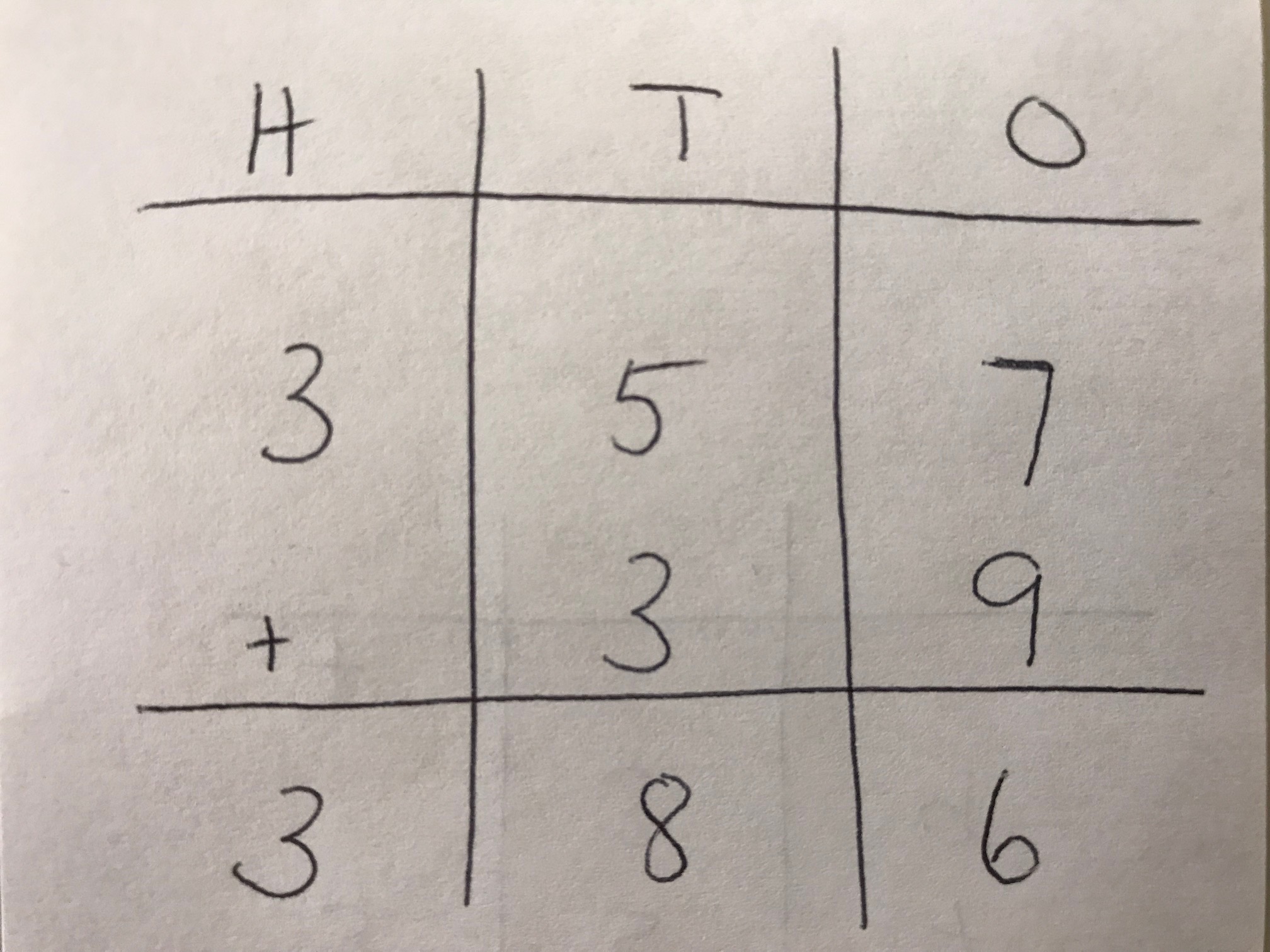